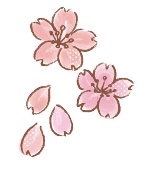 リハサロン鳥越通信
Rehabilitation
令和４年
春号
（№70）
Letter ～手紙～
And Salon
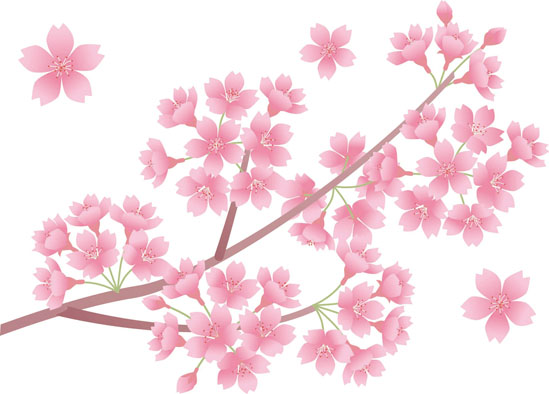 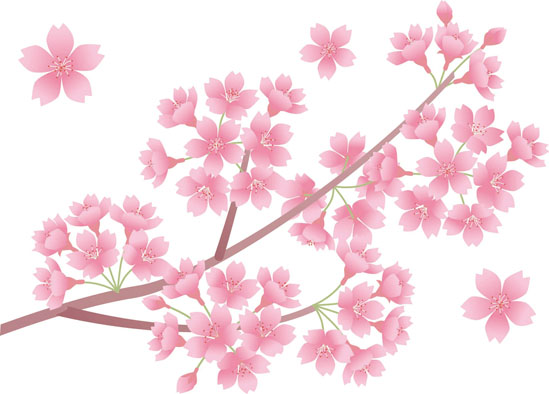 祝　開設９周年
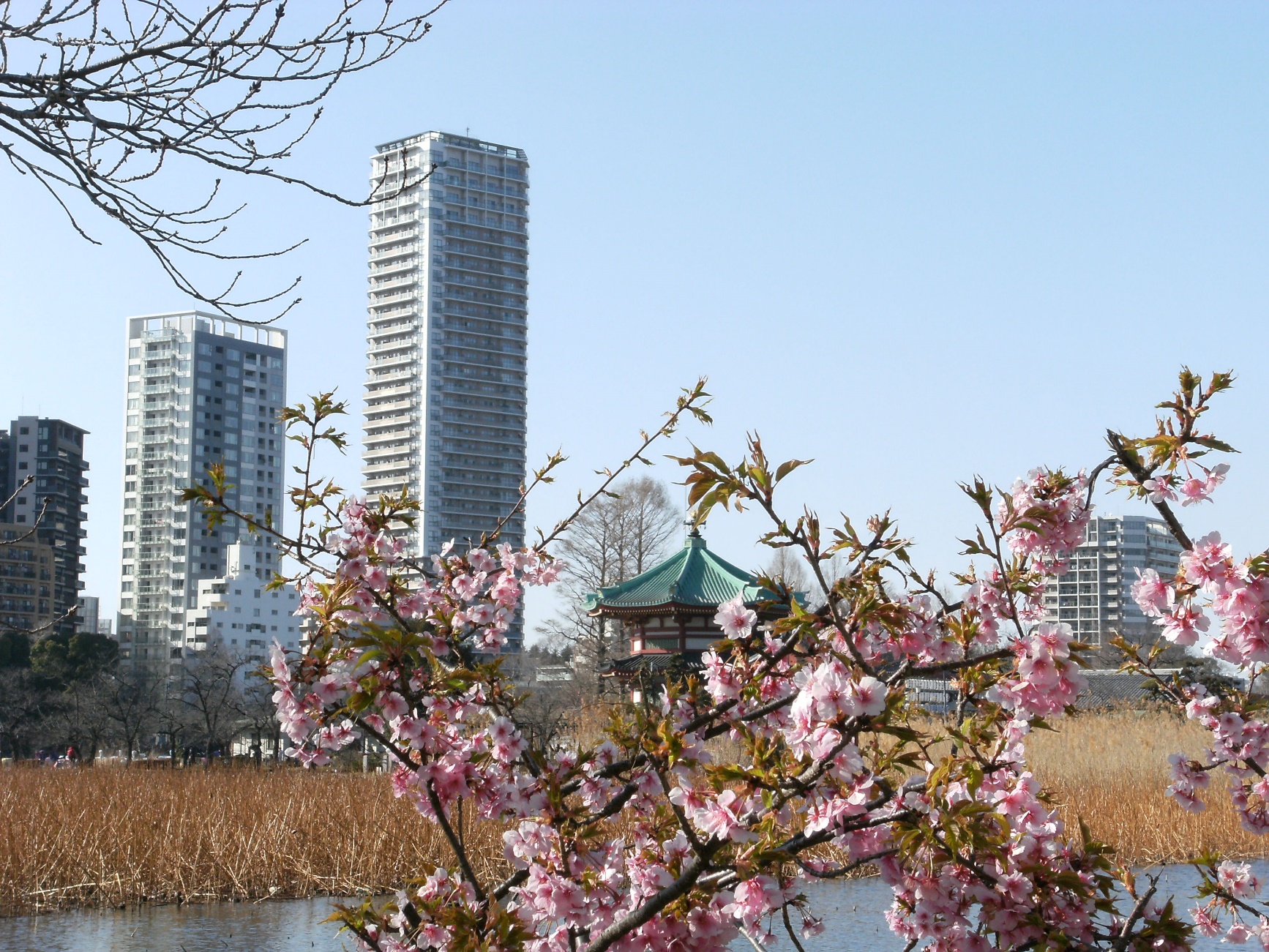 【不忍池辨天堂】
リハサロン鳥越は、４月で開設９周年を迎えました。
これも皆様のご愛顧の賜り物と、心より感謝申し上げます。
これからも、末永く皆様に愛されますよう
スタッフ一同努力してまいります。
宜しくお願い申し上げます。
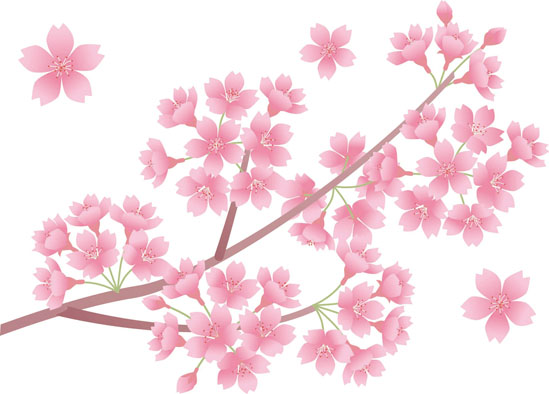 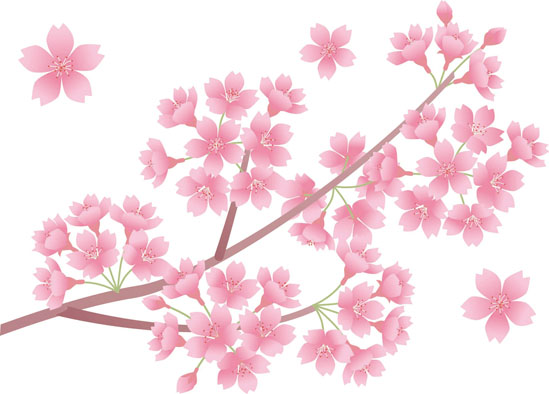 ●　ステッパー　●
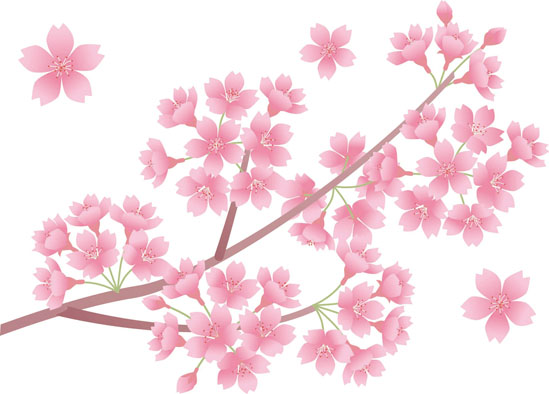 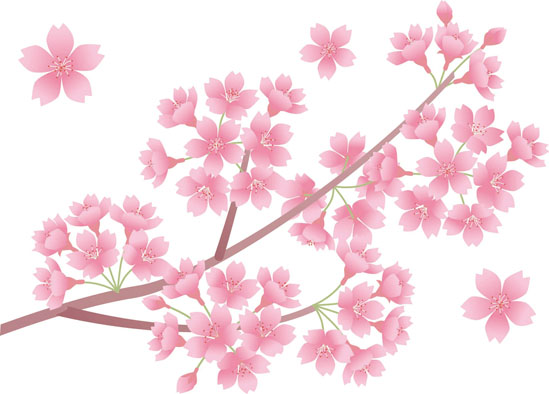 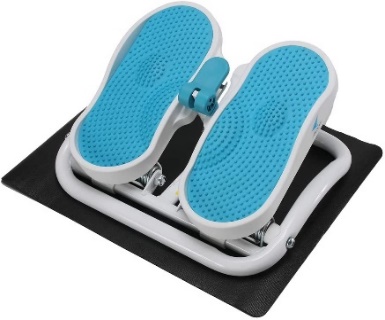 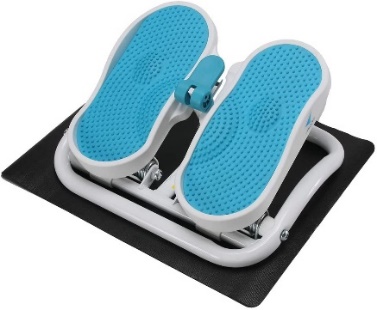 足首の柔軟性に効果があり
膝から下の筋肉を強化し
つまずき予防にも効果的！
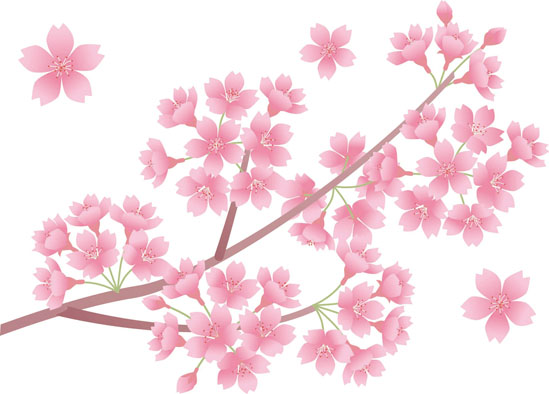 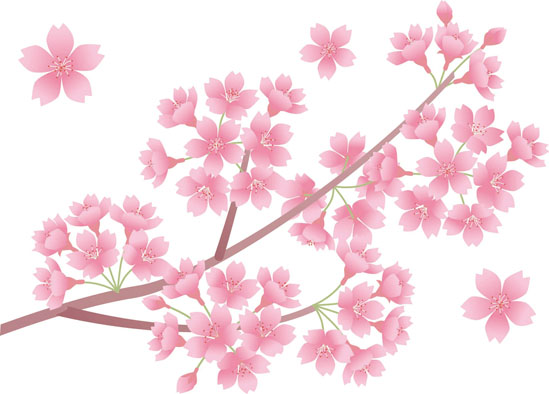 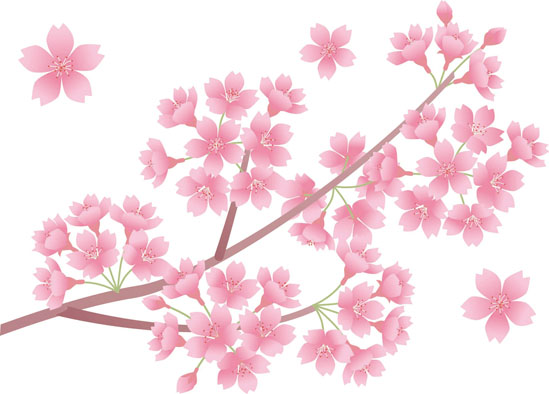 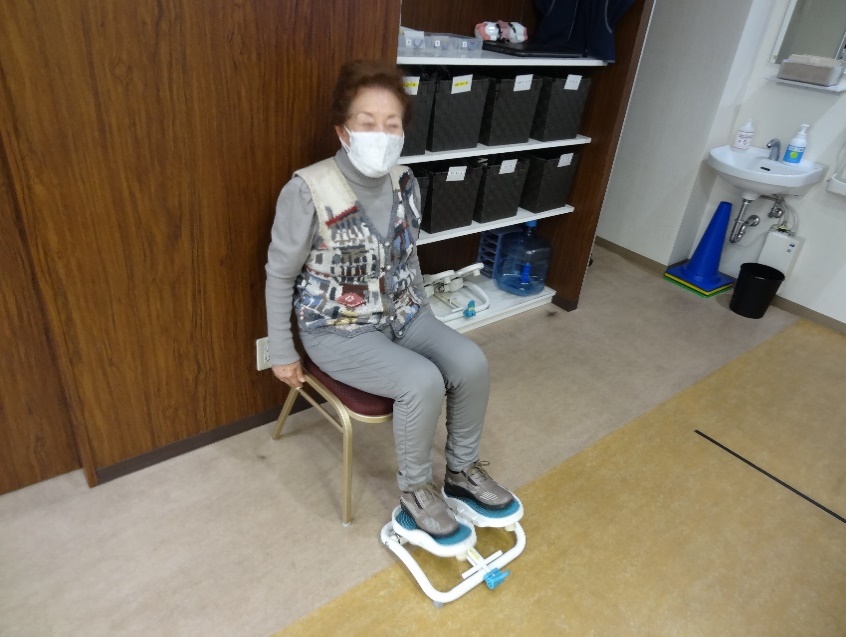 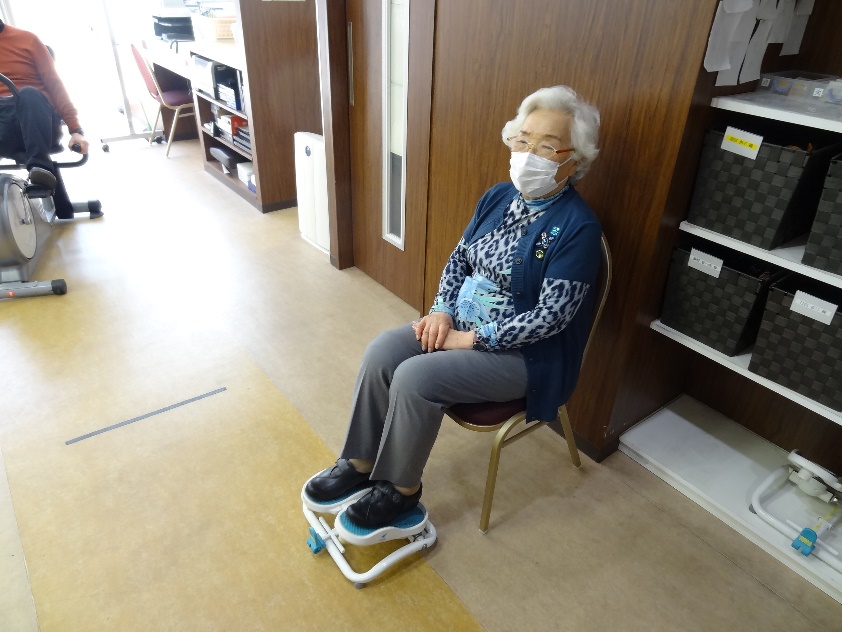 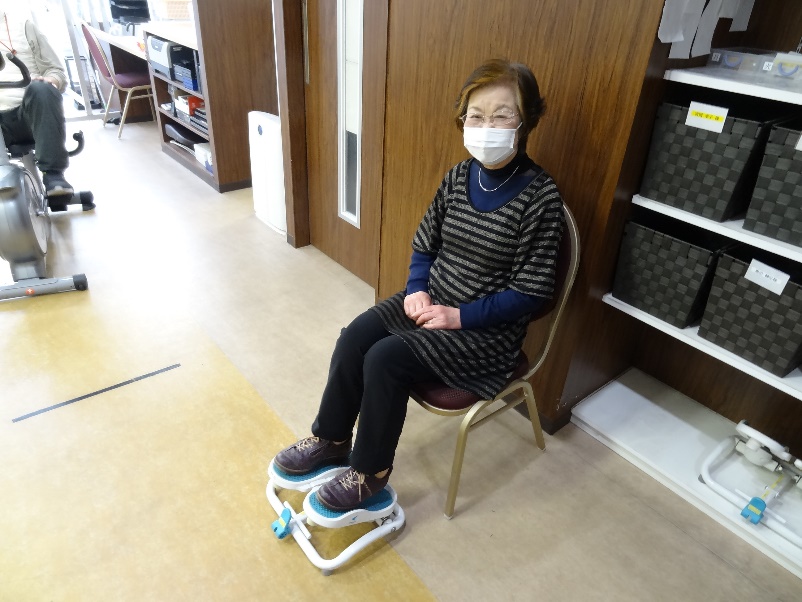 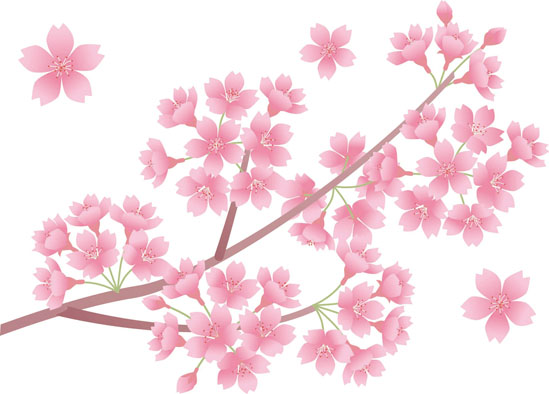 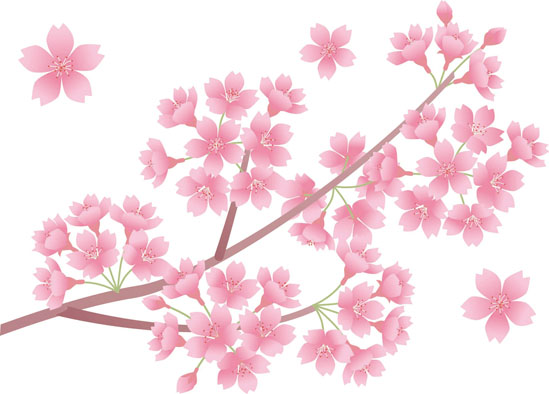 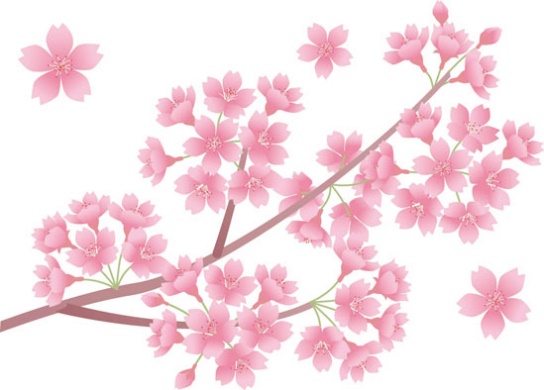 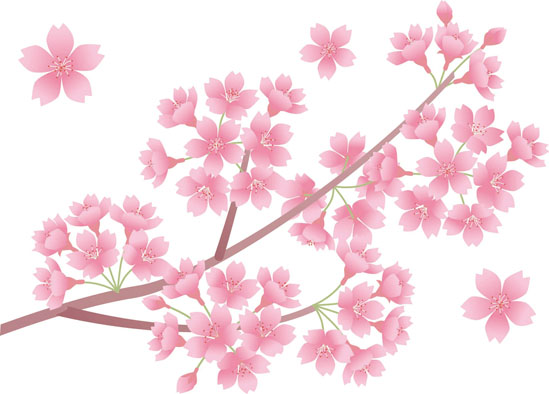 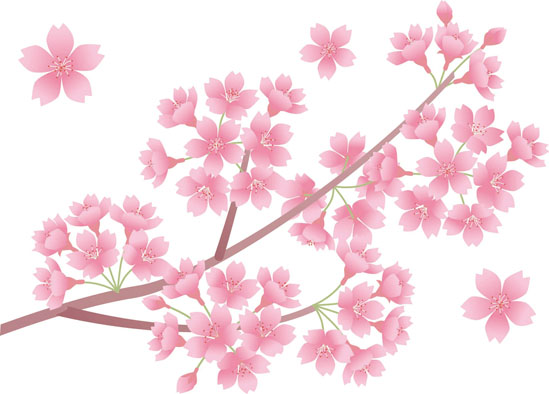 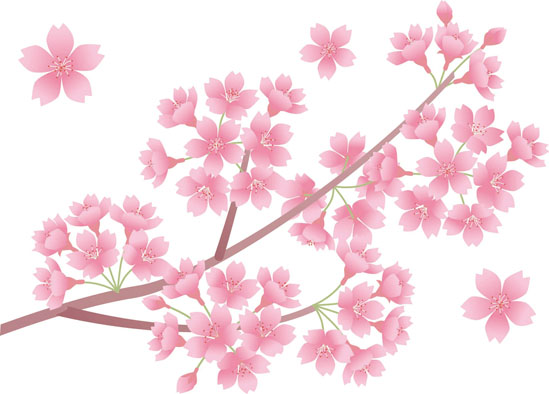 太もも、すね、ふくらはぎを鍛えて
春の公園を散歩しましょう！
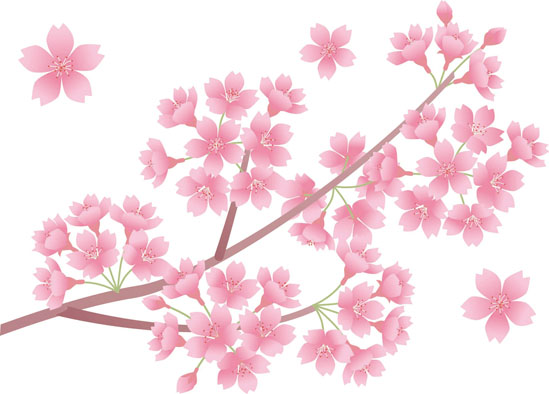 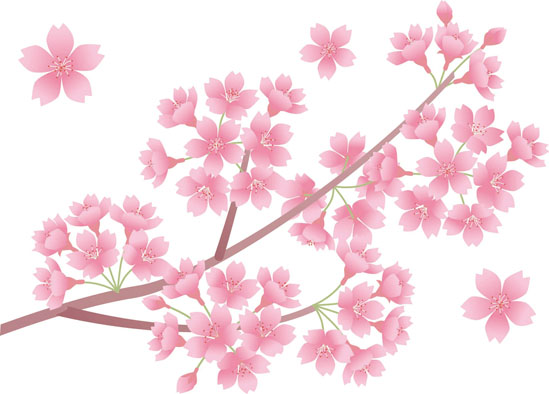 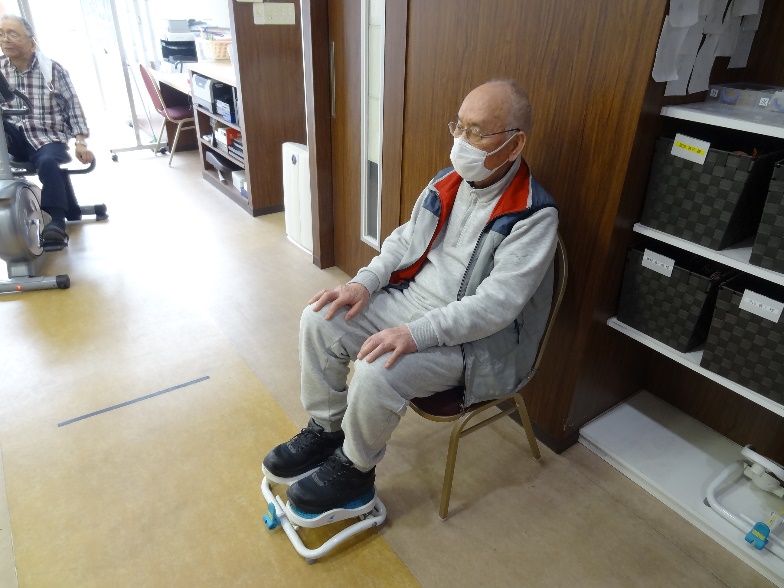 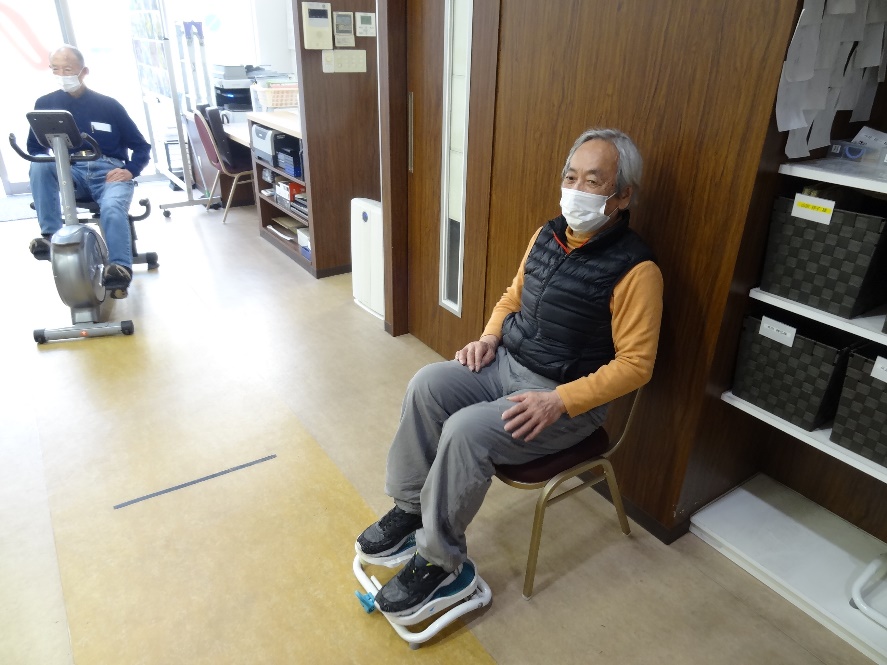 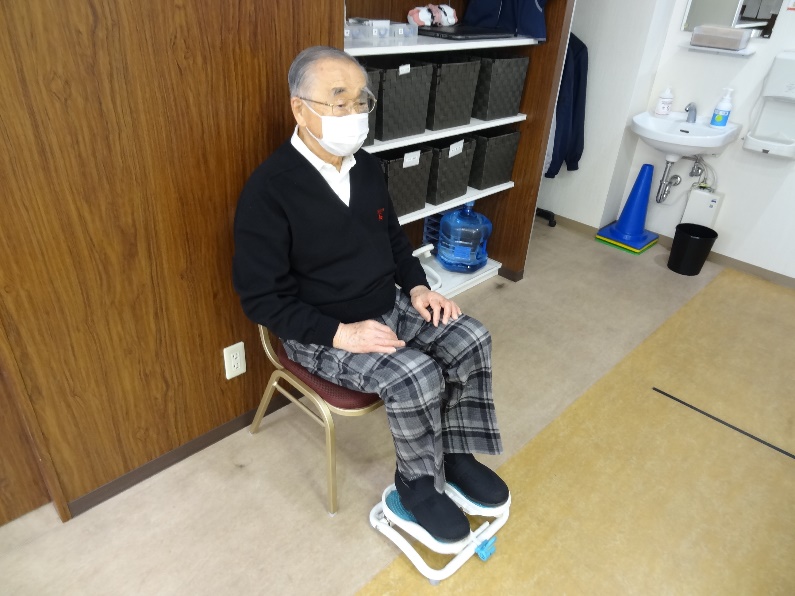 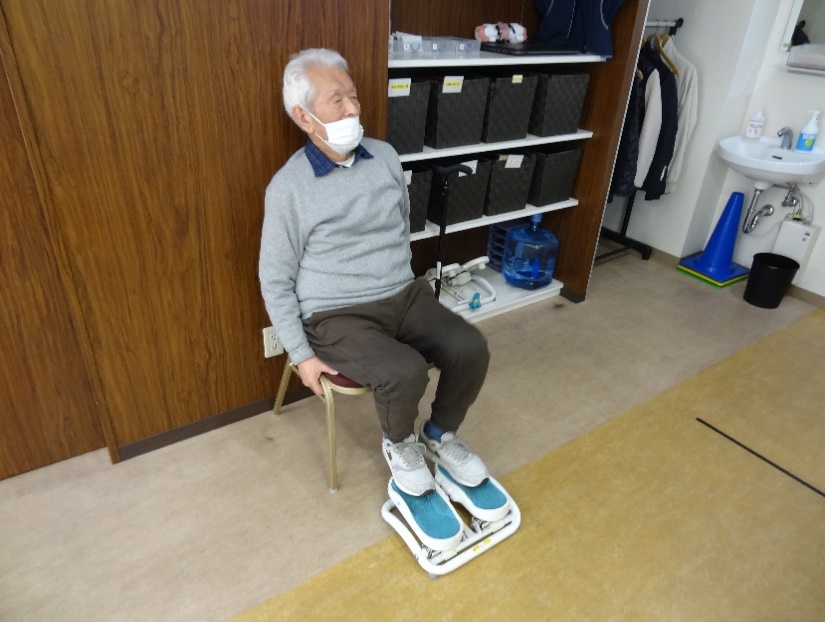 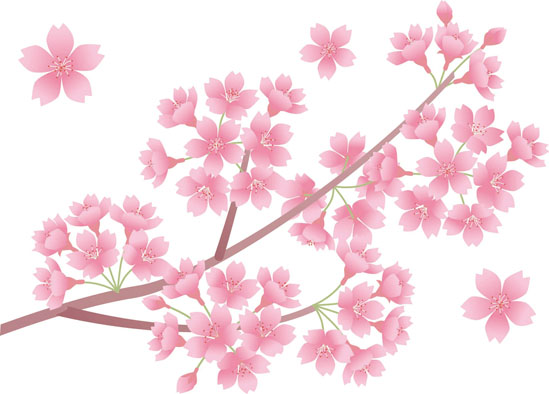 介護保険事業所指定番号：1370603308
TEL:03-5823-4777
リハサロン鳥越
FAX:03-5823-4779
介護予防運動デイサービス
http://www.rehasalon.com
HP
〒111-0054 東京都台東区鳥越1丁目27－８　マストライフ鳥越１Ｆ
mail
w-ito@sic-tky.com
担当者：阿邊・古屋
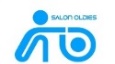 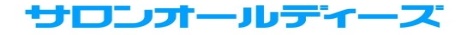 株式会社